Protecting Your Financial Interests
Covid-19 Scams
Avoiding Coronavirus  Fraud 







f
Who We Are
Regulate financial services businesses in the District 
Administer insurance, securities and banking laws, rules and regulations
Develop and improve market conditions
Attract and retain financial services firms
What We Do
Ensure residents have choices in financial services and are treated fairly by companies and individuals that provide services
Who We Regulate
Insurance companies      Investment advisors
Broker-dealers                  Banks
Check cashers                   Mortgage lenders
Finance companies          Money transmitters
 Money lenders                 Non-bank ATM
Services We Provide
Consumer Information
Consumer Protection
Small Business and Economic Development 
Financial Literacy and Education 
Consumer Services
Medical Supply Sales
Sale of medical supplies and medications that supposedly prevent or cure COVID-19. 
Seller secures your credit card and personal 
    information
Goods are never delivered or prove to be ineffective
Vaccines, Cures and Tests
Beware of offers for vaccines, cures, test kits, treatments or home air filter systems
There is currently neither a cure, vaccine or proven home filtration system
If you receive a call, email, text, or letter with   claims to sell you these items–it’s a scam
Fraudulent Investment 					Scams
Stock promotions claim products or services of publicly-traded companies can prevent, detect, or cure COVID-19 
Stock of these companies will skyrocket in value creating can’t lose investment opportunities!
Let the buyer/investor beware!
Economic Impact  					     Payment Scam
The government has been sending out relief checks and scammers are hoping to take advantage 
Do not give anyone your personal information to “sign up” for relief funds 
Do not respond to calls, texts, or emails about money from the government-you do not have to sign up to receive an economic impact payment!
Charitable Contribution 			Requests
Watch out for scams requesting contributions to assist others affected by Covid -19
 Be careful of any organization contacting you with requests for donations
Visit the website or telephone the charity of your choice- you make the initial contact!
Person in Need Scam
Scammers will use the coronavirus to pose as a  relative or friend who claims to be ill and in need of money. 
Hang up and call your relative or friend’s phone number to check the story 
You can also call a different friend or relative to check the caller’s story.
Social Security Benefits			          		Scams
Local Social Security Administration (SSA) offices maybe closed due to COVID-19 concerns
SSA will not suspend or decrease Social Security  or Supplemental Security Income payments due to the pandemic 
Any communication that says SSA will suspend or decrease your benefits due to COVID-19 is a scam
Contact Tracer Scams
Be wary of texts and phone calls supposedly from contact tracers suggesting you've been exposed to someone with COVID-19 
The scam texts include a link that, if clicked, downloads malware to your device 
Messages from actual contact tracers  will not include a link, ask for money or personal data
Bank and Lender			Impersonators
Scammers are impersonating financial institutions  with fraudulent help with bills, credit card debt and student loans 
Small businesses are being given phony promises to help secure bogus disaster loans or grants
The goal is to get your personal information,  and steal your identity and hard earned cash!
Who to Contact
District of Columbia Department of Insurance , Securities and Banking
       1050 First St., NE Suite 801, Washington, DC 20002
        (202) 727-8000 http://www.disb.dc.gov

Consumer Financial Protection Bureau
       1700 G St, NW, Washington, DC  20552
       (855) 411-2372, http://www.consumerfinance.gov

U.S. Securities and Exchange Commission
       100 F Street, NE, Washington, DC 20549
       (202) 942-8088, https://www.sec.gov/

Federal Trade Commission
       600 Pennsylvania Ave., NW, Washington, DC 205880
       (202) 326 -2222  https://www.ftccomplaintassistant.gov/
Questions???
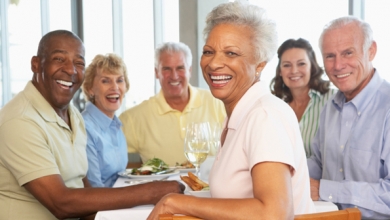 D.C. Department of Insurance, Securities and Banking